Human Resources Update
Q3 FY2018
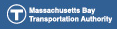 1
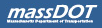 Agenda
Key Leadership Hires
Hiring statistics & actions plans
Leave statistics & action plans
Organizational transformation
KPI Update
Compensation
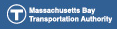 2
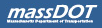 Key Leadership Hires – On Track
Rhythm in place to drive results
3
Hiring Results
Q1
44 days to fill Posted Positions vs.
113 days to fill Program hires

99 Posted hires vs.
97 hires Program hires
Immediate focus on Program hiring process
GOAL - 45  Days
4
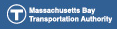 4
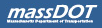 Improving All Hiring Processes
5
5
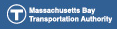 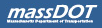 Programmed Hiring
Current State
Considering Options
Game Plan in place July 1, 2018
6
6
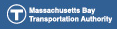 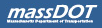 Establish FMLA Control
Launched… Needs Improvements
7
7
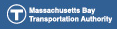 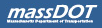 Number of Employees Approved FMLA & ADA
Bus operations represent 42% of all FMLA leaves
Intermittent leaves represent over 90% of all leaves… the most challenging to manage employee availability
Top 3 Health Conditions for intermittent Leave:
Diseases of the Musculoskeletal System (Neck & Back)
Diseases of the Nervous System
Mental and behavioral disorders
97% Intermittent
96% Intermittent
97% Intermittent
8
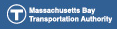 8
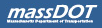 Managing the FMLA Caseload- FY 2018
Top Three Reasons For Denials
No documentation provided
Ineligible
Exhausted
Top Three Areas For Approvals
Bus Maint & Transportation
Light Rail
Heavy Rail
Opportunities:
Time Wasted on Denials
LT -  address health issues 
ID Trends
9
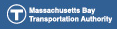 9
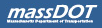 Organizational Transformation
In Transition:
On Deck
Finance & Administration
Procurement and Contract Admin
Capital Programs
Operations:
Chief Engineering Office
RIDE
HR
Major Projects:
AFC 2.0
Customer Experience
Communications
Operations:
Ferry
Service Planning and Strategy
Real Estate
EHS
Legal
Revenue
Major Projects:
R/O Line
10
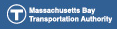 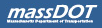 Executive KPI For FY 19
Compensation… Reboot
Rolled out to Executive/non-Affiliates 6/4
  Tied to MBTA/GM organizational goals
  Cascading through senior staff to departments and to individual employee level
  Driving transparency and performance feedback
Overall Observations:
Need to apply some disciplines to deep dive points of pain for customers, Authority & Board
Focus on Transparency of Key Priorities of Authority/GM and build culture of accountability and performance
11
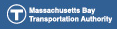 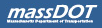 Appendix
Q3 FY2018
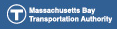 12
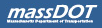 Terminations & Discipline for Violations of Attendance Policy
Progressive Discipline Track in FY2018-Q3:  322
Terminations in FY2018-Q3: 32
13
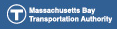 12
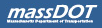